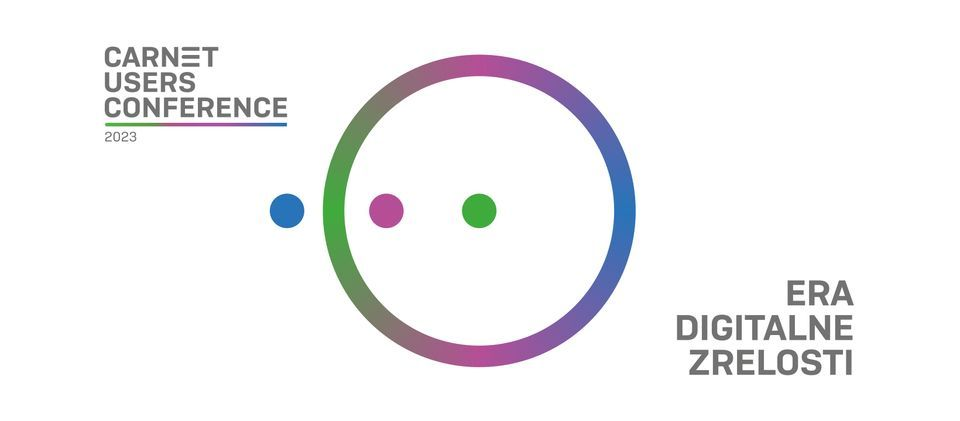 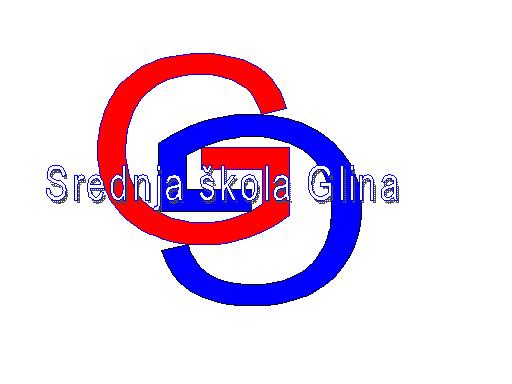 Srednja škola Glina

„Škola za nas - ima li tu mjesta za mene?”


Marija Margušić- Novosel, ravnateljica
Ana Rizmaul, prof. savjetnica
Jasmina Sukalić, prof. savjetnica
Birds of a Feather (BoF)

Tema: Škola iz snova

Rovinj, 26.- 28. travanja 2023.
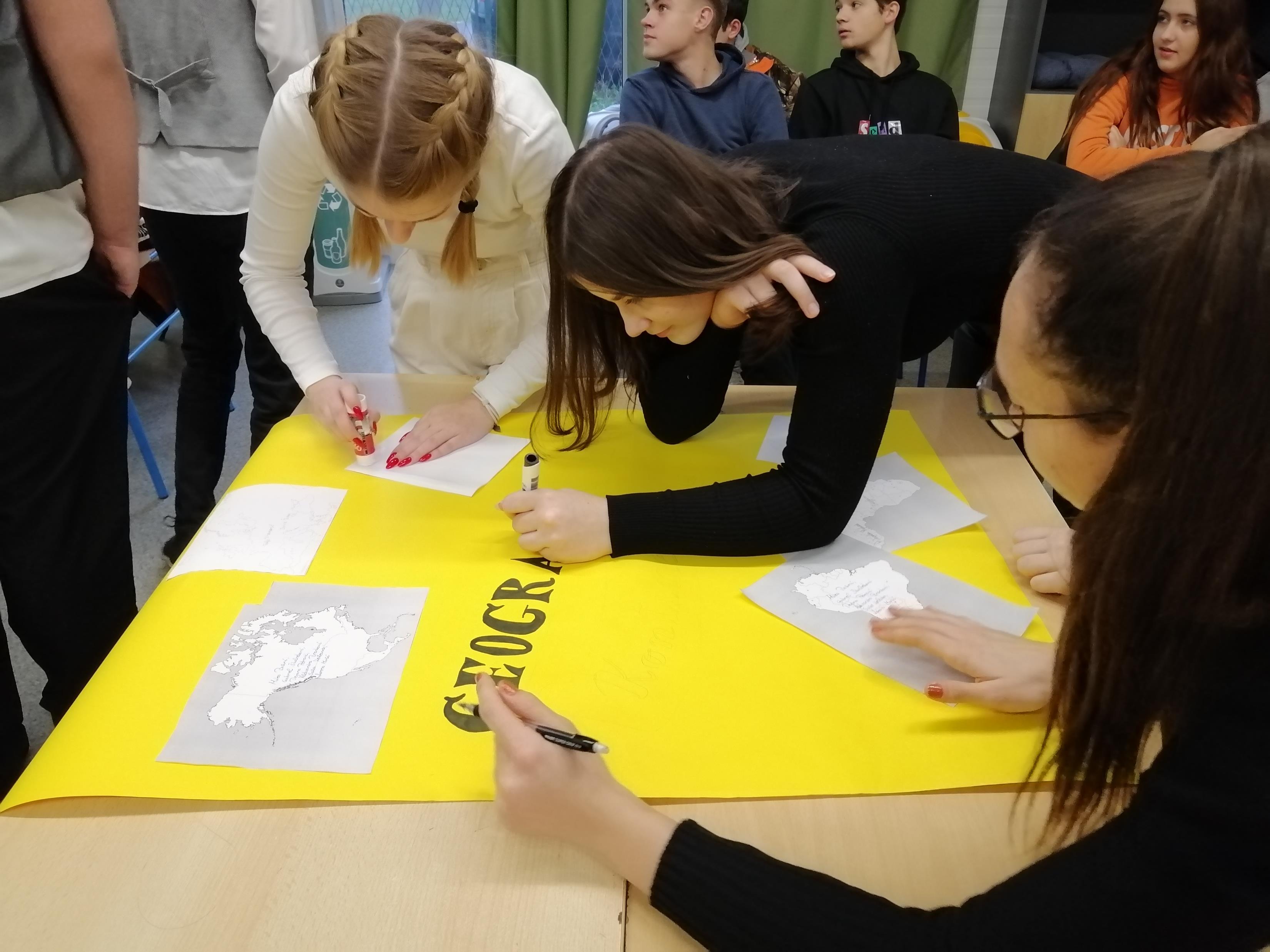 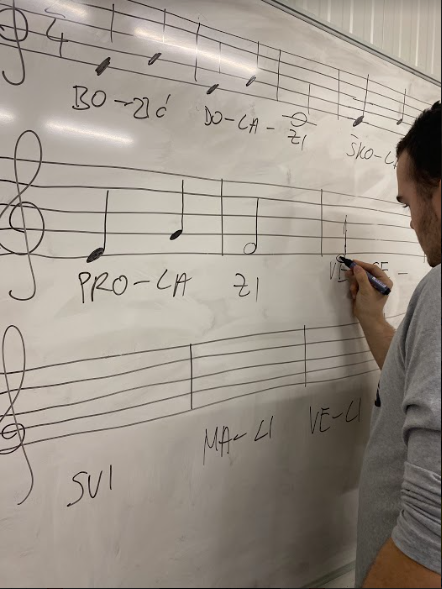 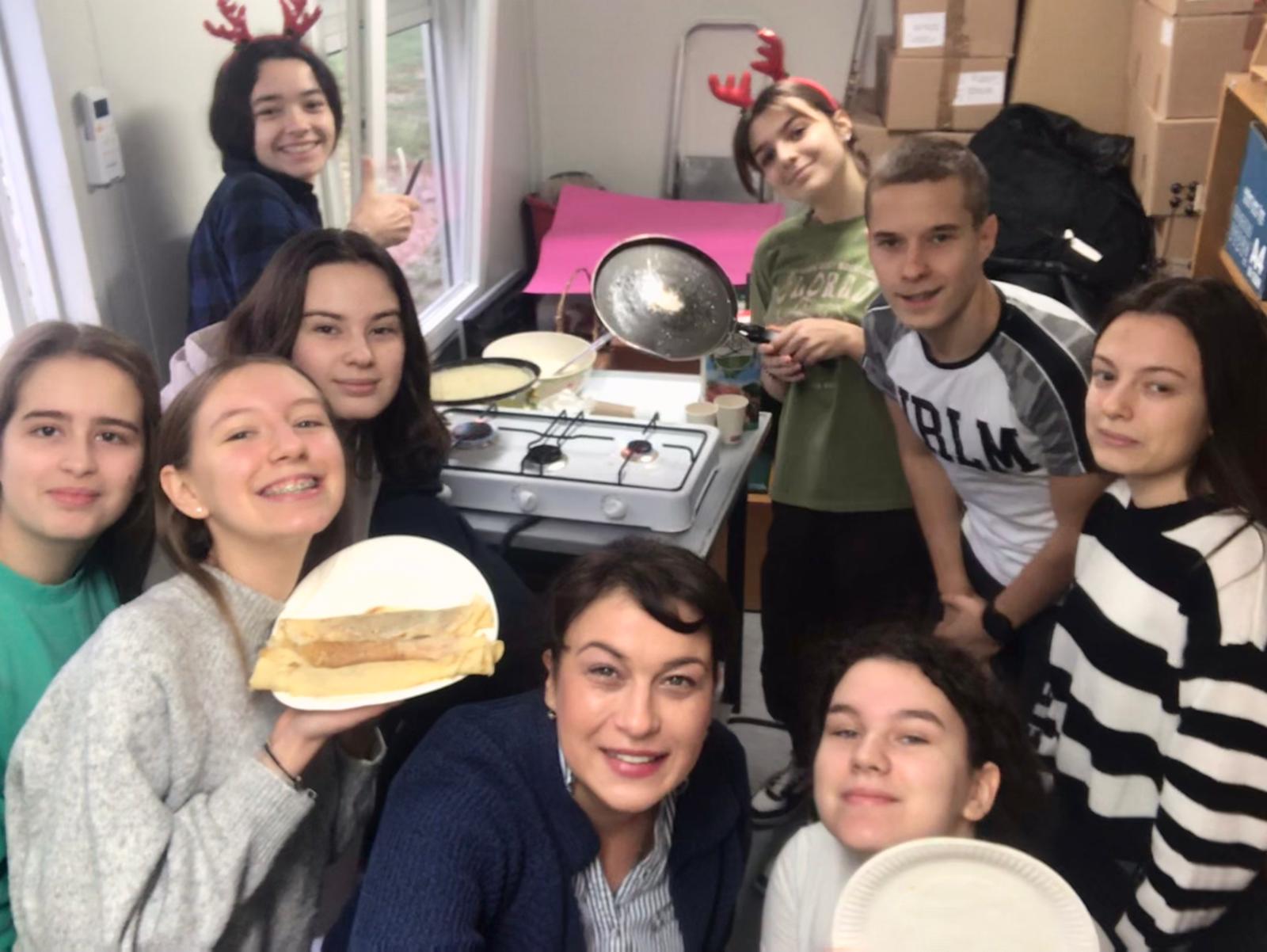 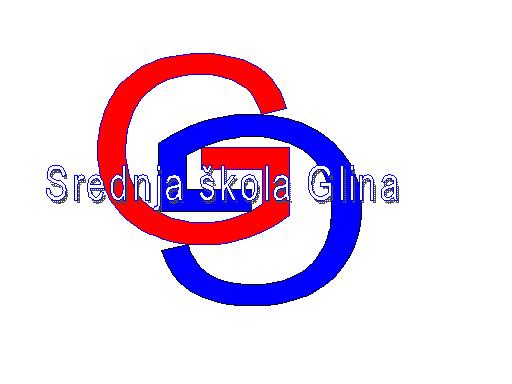 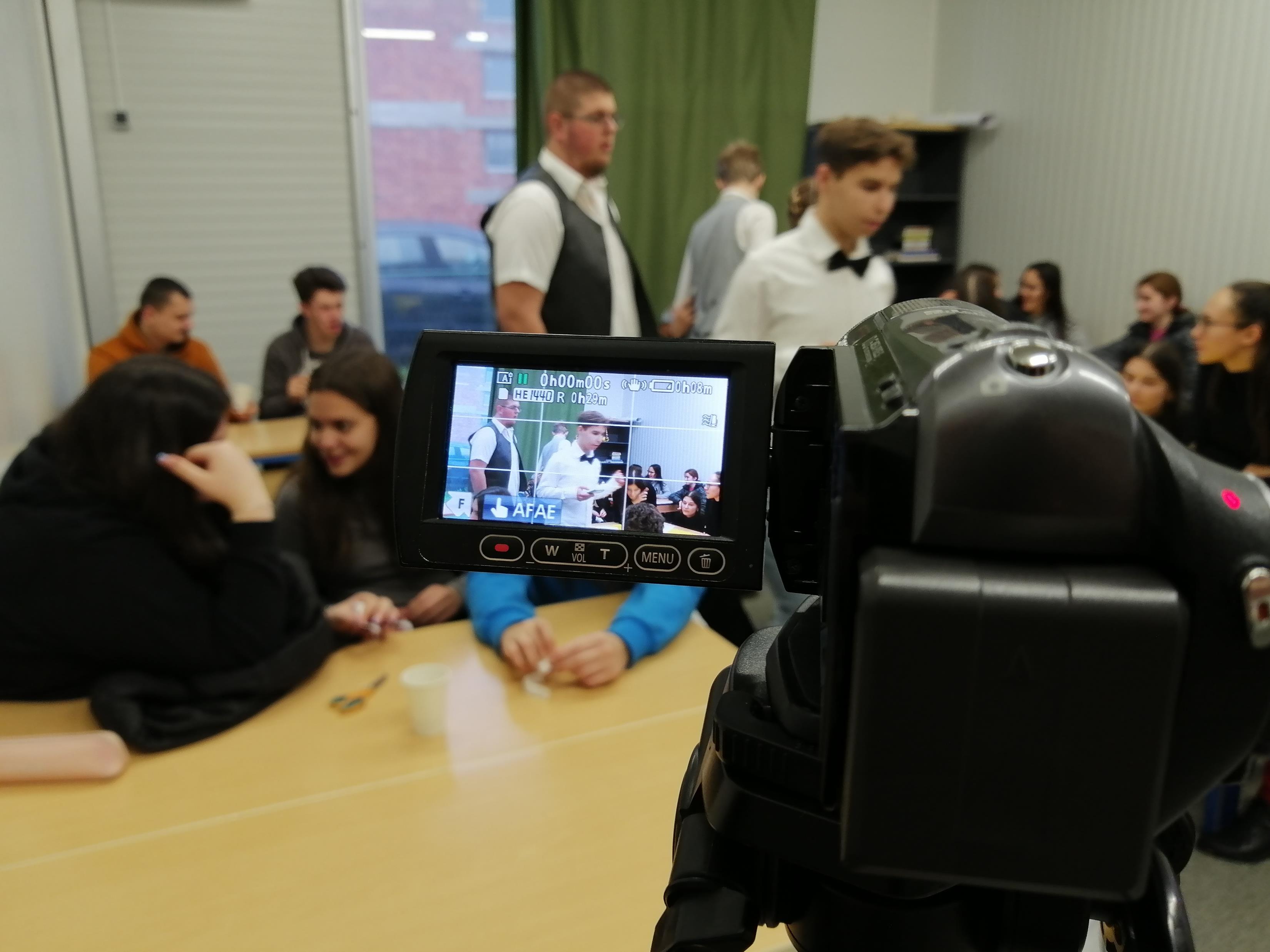 [Speaker Notes: Svi se slažemo da je škola mjesto poučavanja i življenja, čiji je primarni cilj odgoj i obrazovanje učenika uz primjenu raznih planiranih programa i poticaja zajedničkim sudjelovanjem nastavnika, učenika i roditelja.
Kako bi škola bila što poticajnije mjesto za učenje u obzir se, uz ljudske resurse, moraju uzeti materijalni i prostorni uvjeti. 

A što kada toga nema?]
POVIJEST SREDNJE ŠKOLE U GLINI

1958. Ekonomska škola Glina
1963. Gimnazija «Luka Bačak» Glina
1977./78. Centar za odgoj i usmjereno obrazovanje «Luka Bačak» Glina
1996./97.Srednja škola Glina
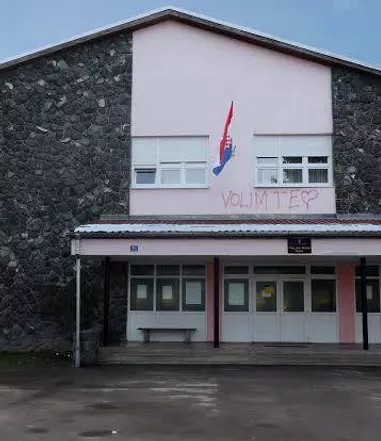 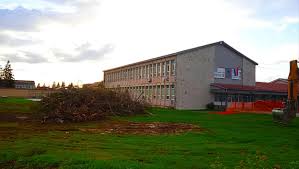 [Speaker Notes: 1958. godine otvara se Ekonomska škola Glina. Nastava se održava u staroj Djevojačkoj školi koja je bila smještena na mjestu današnjeg autobusnog kolodvora. Prostor je neprimjeren i premali.
Gradnja sadašnje školske zgrade traje od 1. srpnja 1960. do 15. srpnja 1963. godine.]
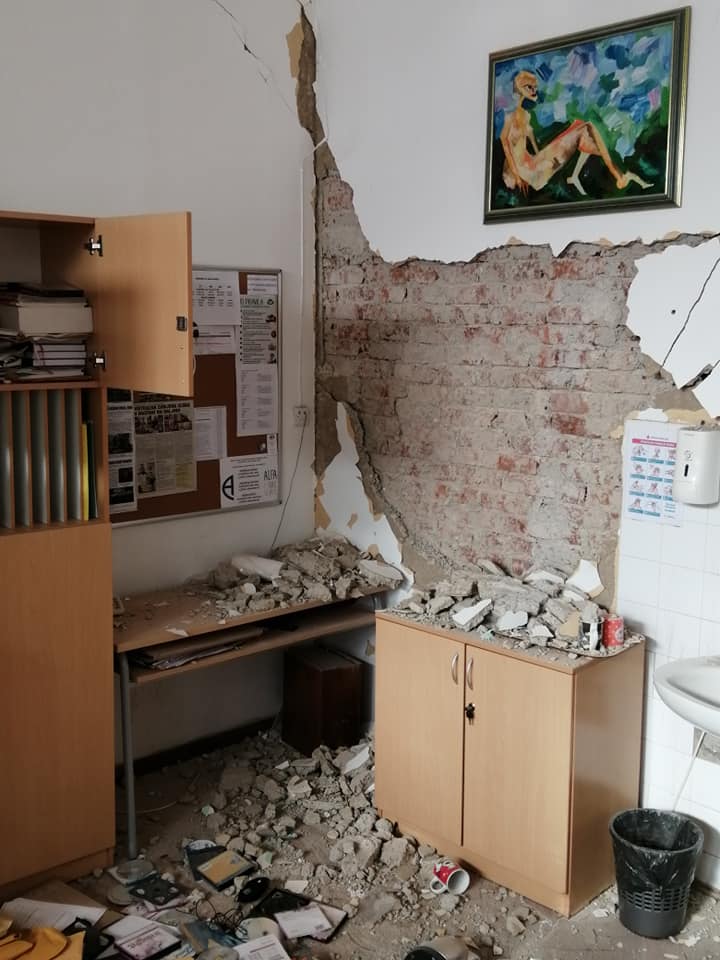 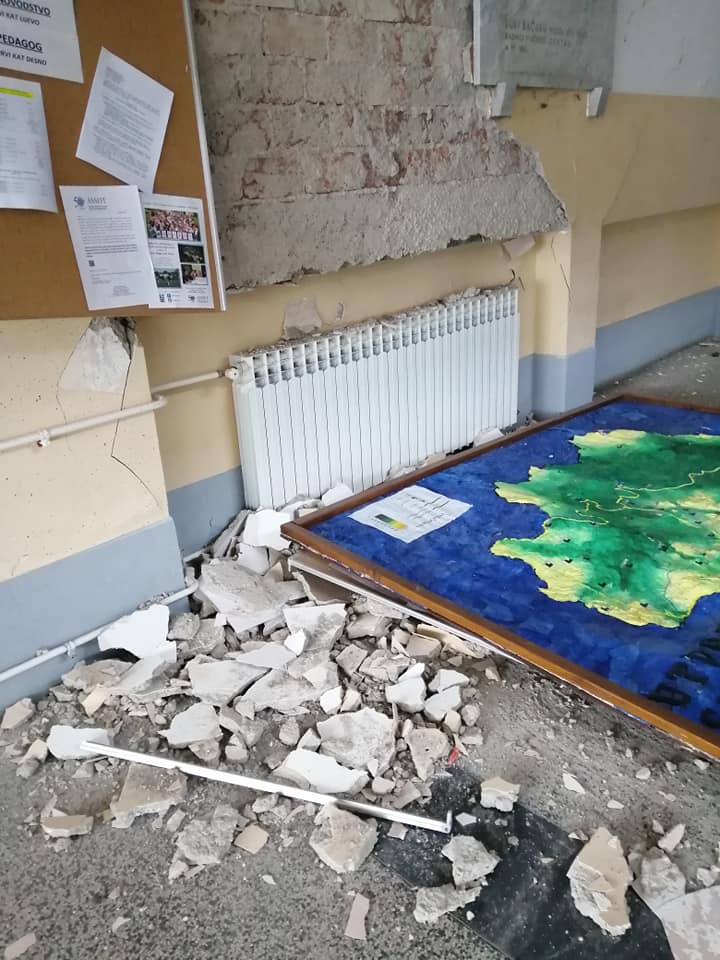 A što kada toga nema?
Interijer  Srednje škole Glina nakon razornog potresa 29.12.2020.
[Speaker Notes: U našem se slučaju, nastava u punom intenzitetu i uobičajenom školskom okruženju ne odvija od 2019.
Štrajk, epidemija Covida-19 i potres najbolje opisuju u kojemu smo okruženju trebali „normalno” održavati odgojno- obrazovni proces]
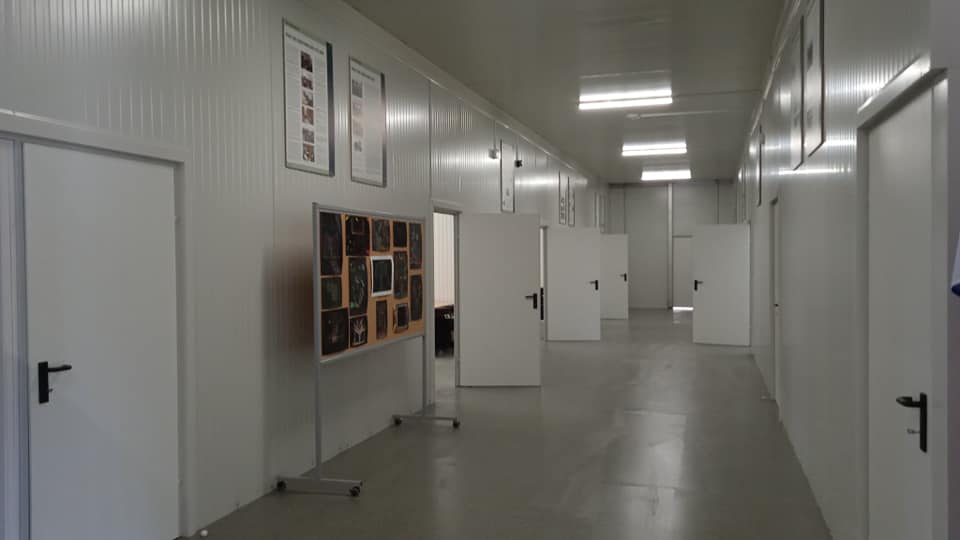 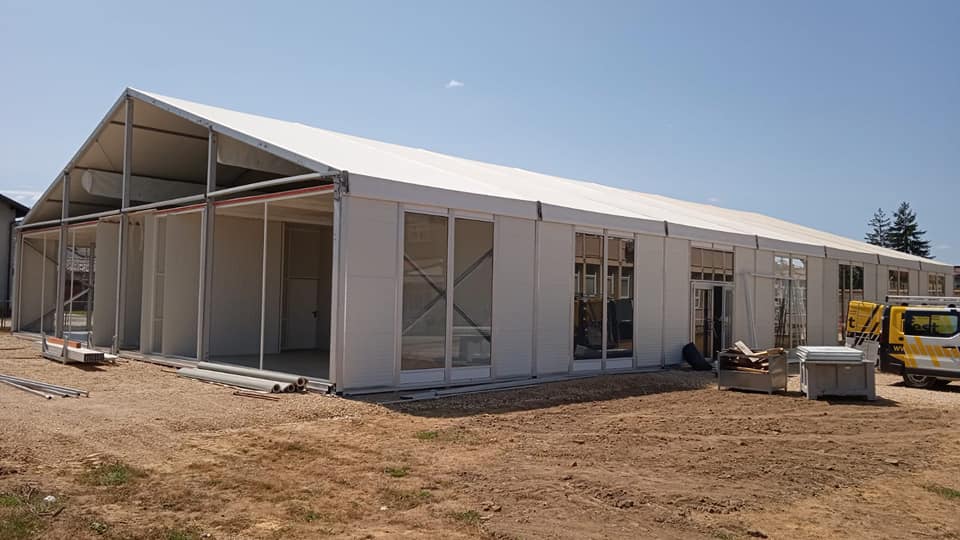 Zamjenski objekt Srednje škole Glina, od rujna 2021.
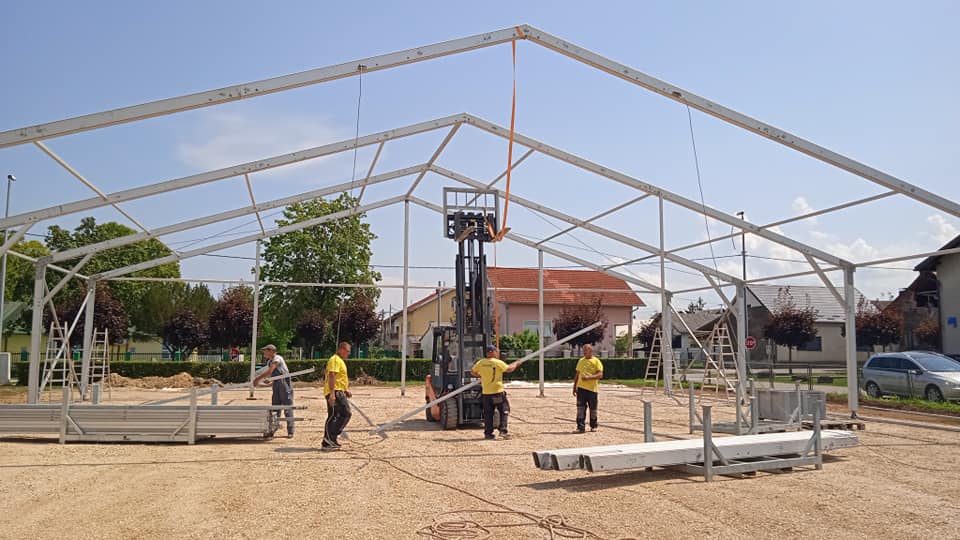 [Speaker Notes: Najneugodnija obilježja za korisnike školskih objekata su tijesan prostor i problematično zvučno okruženje.]
FIZIČKA DIMENZIJA OKOLINE ZA UČENJE
Fizička okolina za učenje vidi se kao konkretna učionica, a u svom najširem smislu kao kombinacija formalnih i neformalnih obrazovnih sustava u kojima se učenje odvija unutar i izvan škole
 
(Manninen i sur., 2007 prema Finnish National Board of Education, 2014)
[Speaker Notes: Najneugodnija obilježja za korisnike školskih objekata su tijesan prostor i problematično zvučno okruženje]
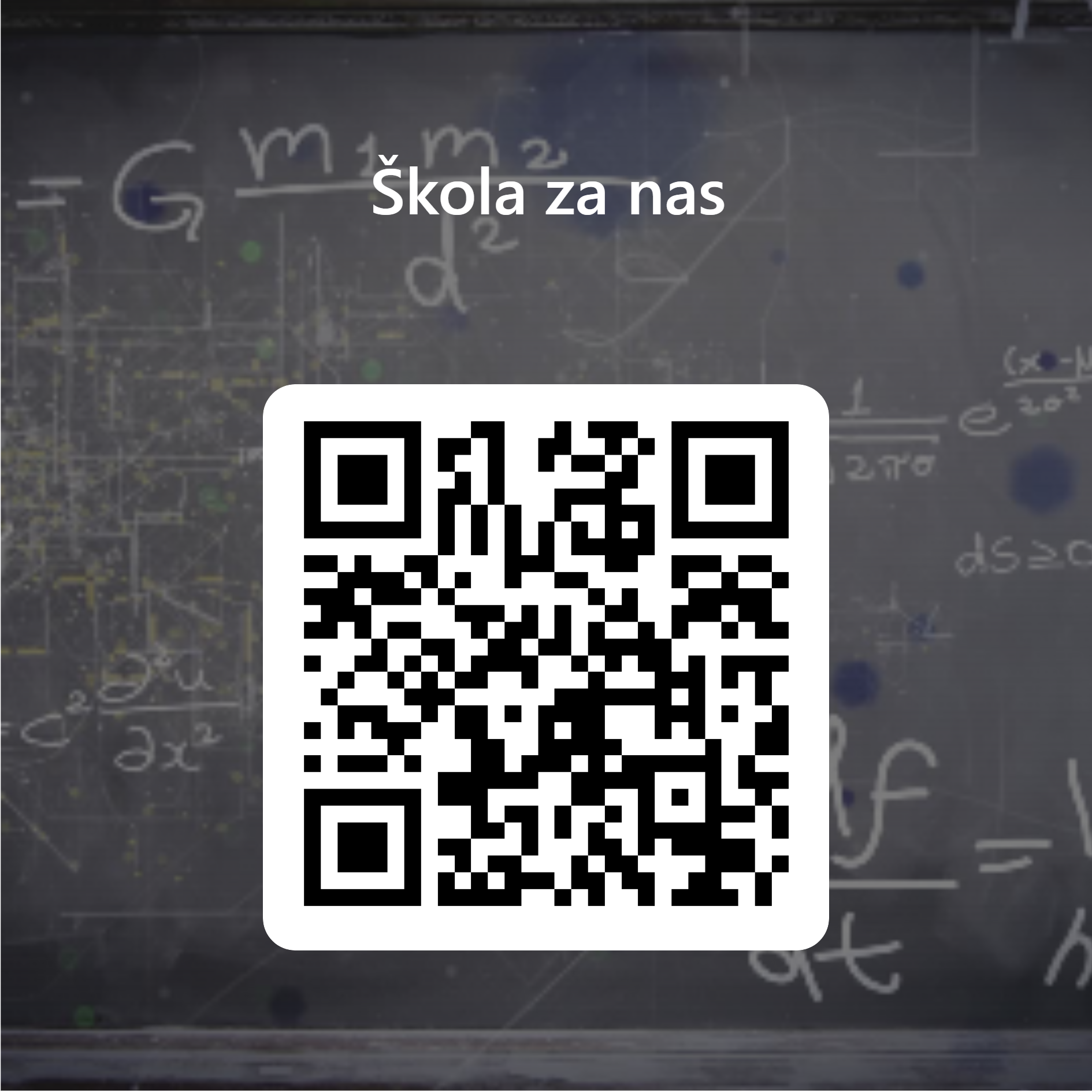 ANKETA ZA SUDIONIKE
bit.ly/skolaCUC
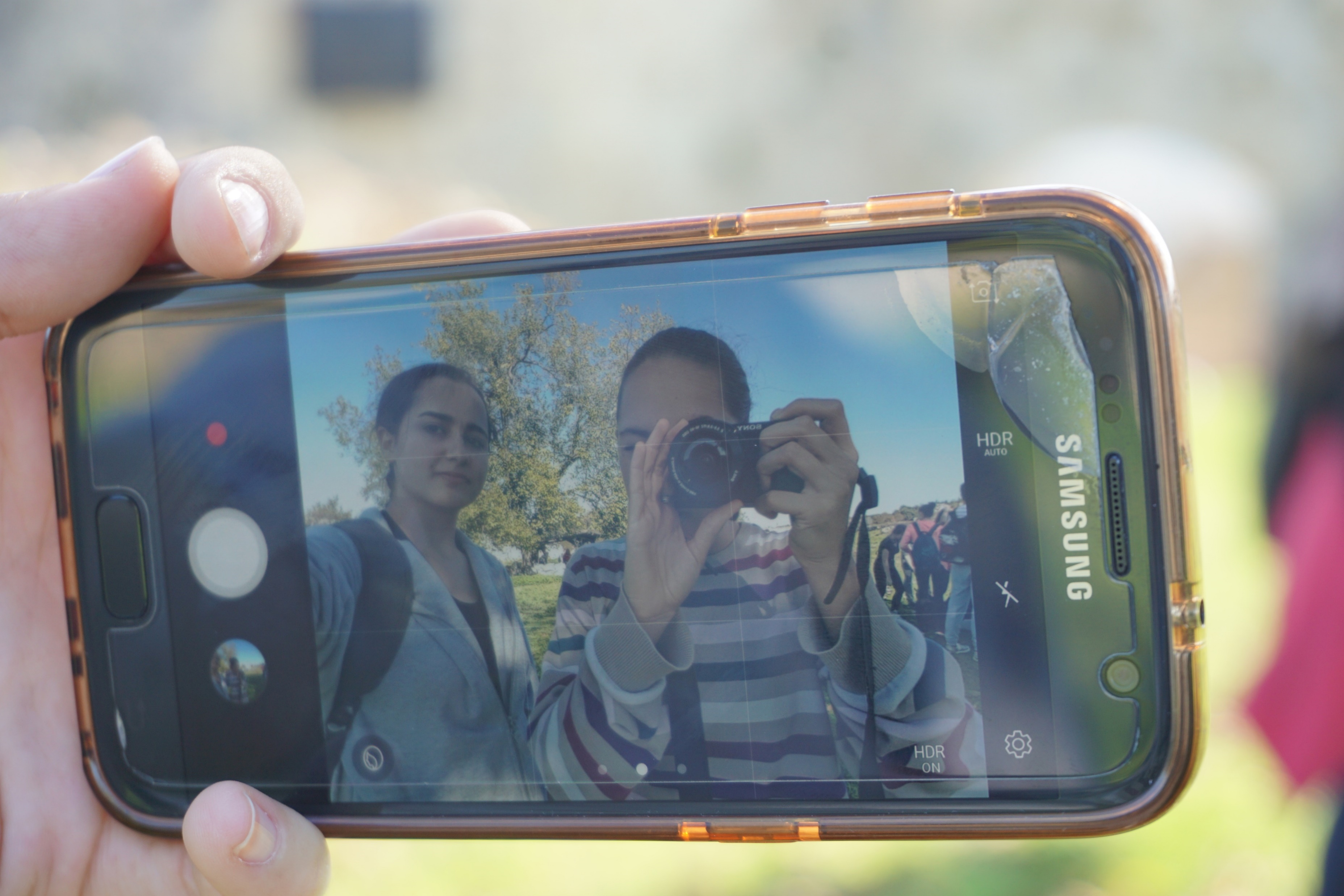 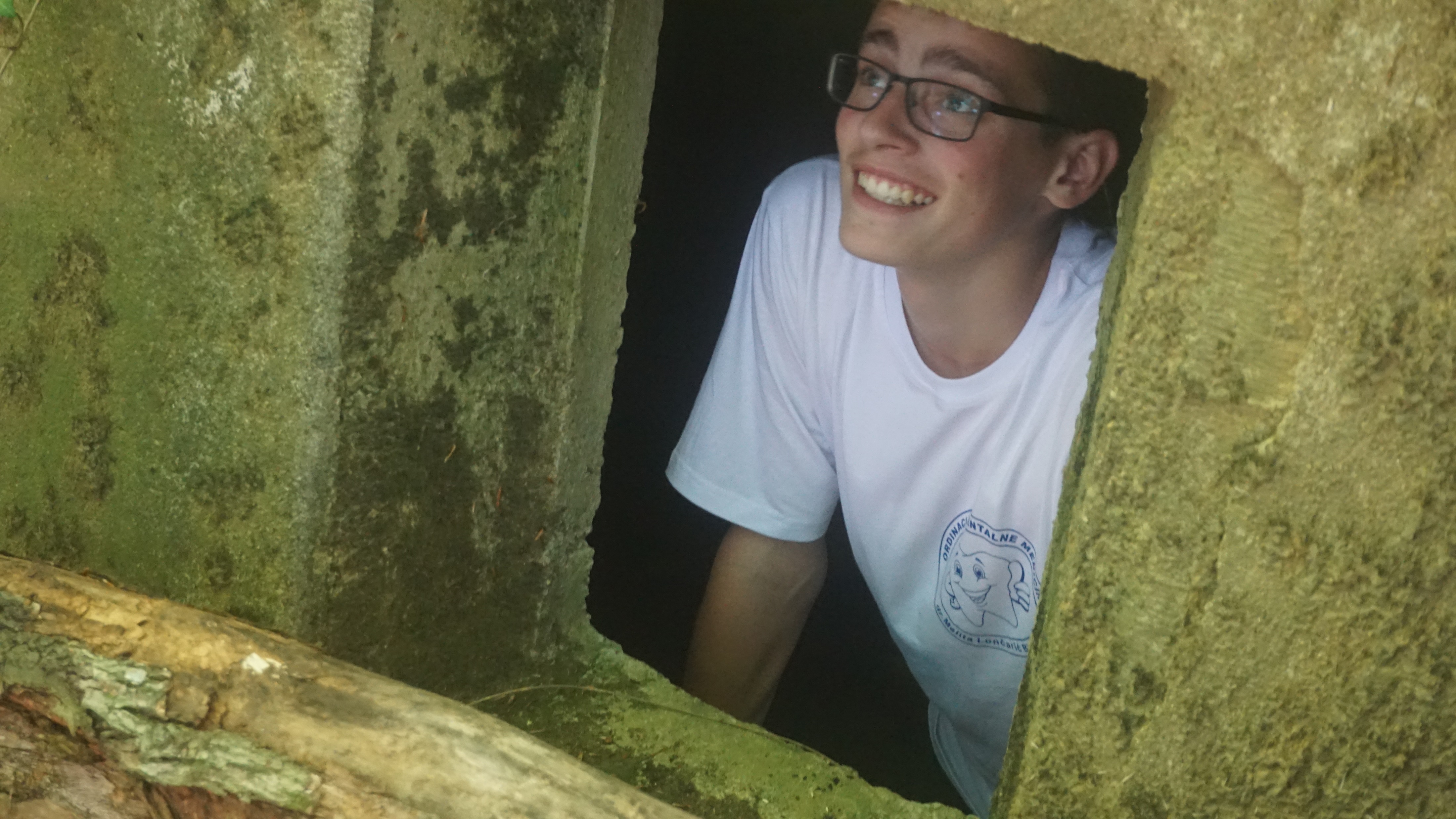 Pojam "okolina za učenje" sugerira mjesto i prostor - školu, učionicu ili knjižnicu...
[Speaker Notes: Svi se slažemo da je škola mjesto poučavanja i življenja
Različiti oblici nastave
Neformalno okruženje
Suradnički odnos
Povjerenje
tolerancija]
Glavni poticaj je izlazak u poznato ili nepoznato okruženje s kojim je učenik u interakciji kako bi stekao novo znanje.
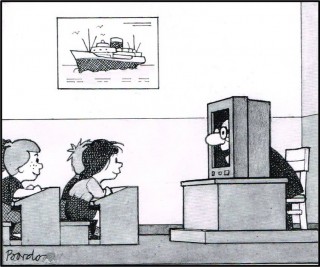 [Speaker Notes: Glavni poticaj je izlazak u poznato ili nepoznato okruženje s kojim je učenik u interakciji kako bi stekao novo znanje. Ako se okruženje dobro osmisli, učenici mogu samostalno s njome biti u interakciji, a nastavnik neće morati pružati dodatne smjernice. Adidaktičke situacije su situacije u kojima učenici bez miješanja nastavnika sudjeluju u problemu i istražuju okruženje. Učenici u takvim situacijama razvijaju svoje osobno znanje tako što ga prilagođavaju problemu na kojem rade putem dodatnih istraživačkih situacija i testiraju ideje u okruženju ili tako što formuliraju argumente dok pokušavaju uvjeriti svoje kolege. Adidaktičnost je poseban fenomen unutar didaktičkih situacija: osoba koje želi podijeliti neko znanje može se namjerno povući iz interakcije kako bi učeniku pustila da djeluje na način koji je koristan ili čak nužan kako bi stekao znanje.]
Međunarodni dan ljudskih prava
12. izložba učeničkih radova Srednje škole Glina






bit.ly/ljudprava1
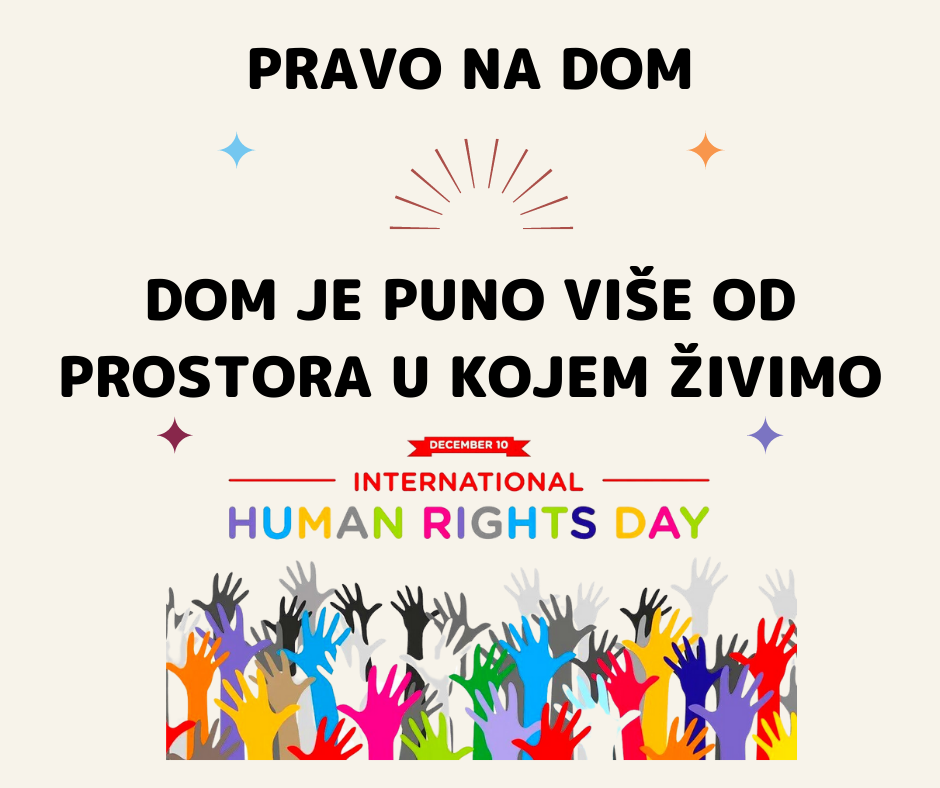 bit.ly/ljudprava2
[Speaker Notes: Primjeri dobre prakse - Obilježavanje međunarodnog dana ljudskih prava, 10. prosinca (2021.)
Iako nijedan temeljni dokument posvećen ljudskim pravima, poput Opće deklaracije o pravima čovjeka ili Europske konvencije o ljudskim pravima, izrijekom ne spominje PRAVO NA DOM, ono je neizostavni dio ljudskog postojanja. Složeno je i prepoznajemo ga u nizu čovjekovih prava poput prava na život, prava na obitelj ili prava na privatnost.]
Mediji o  Integriranom danu



Radio Televizija Banovina
www.radio-banovina.hr
Integrirani nastavni dan u Glini; Hrt 1 ( Dnevnik ; Međunarodni dan ljudskih prava u Srednjoj školi Glina)
bit.ly/videointeg2
bit.ly/dnevnikinteg
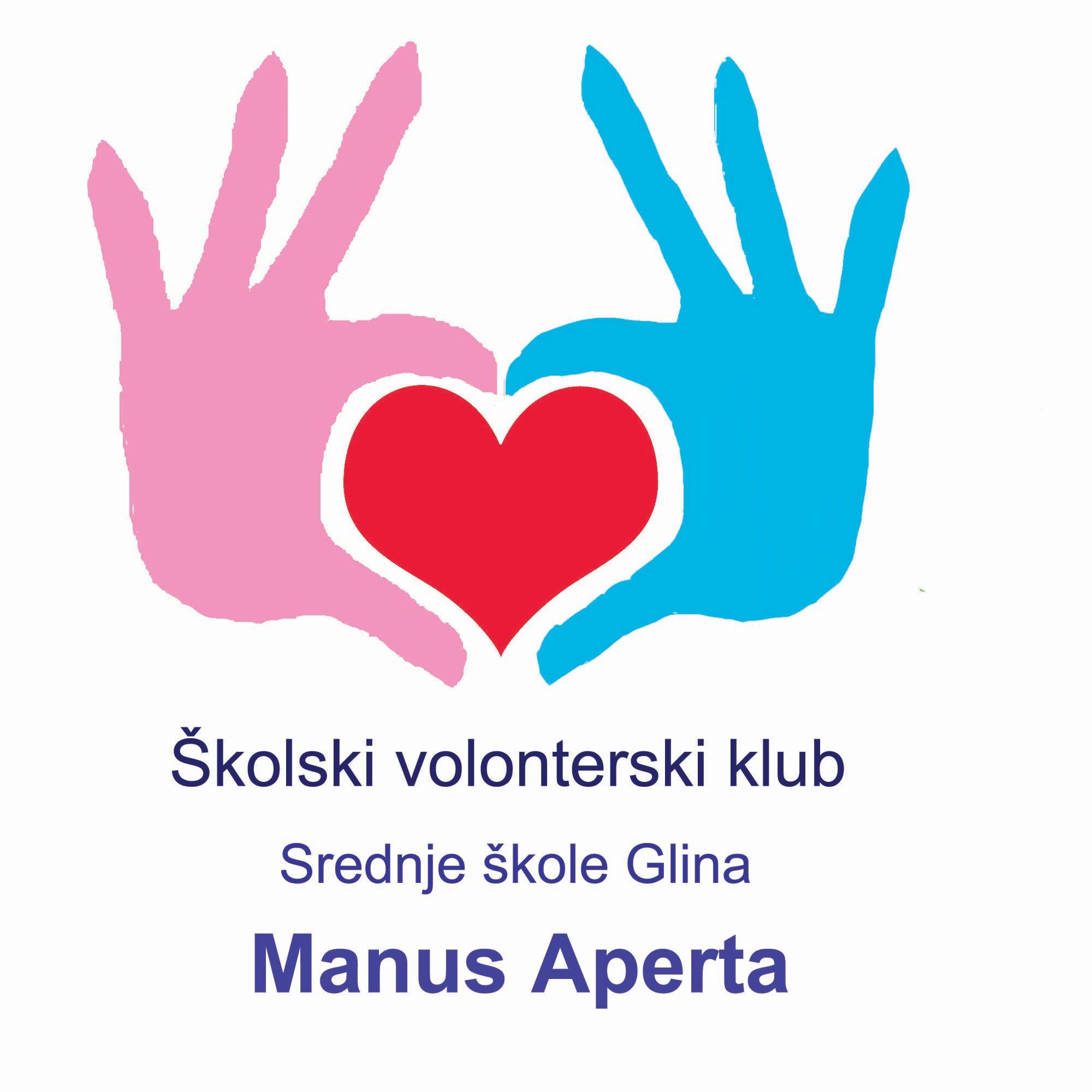 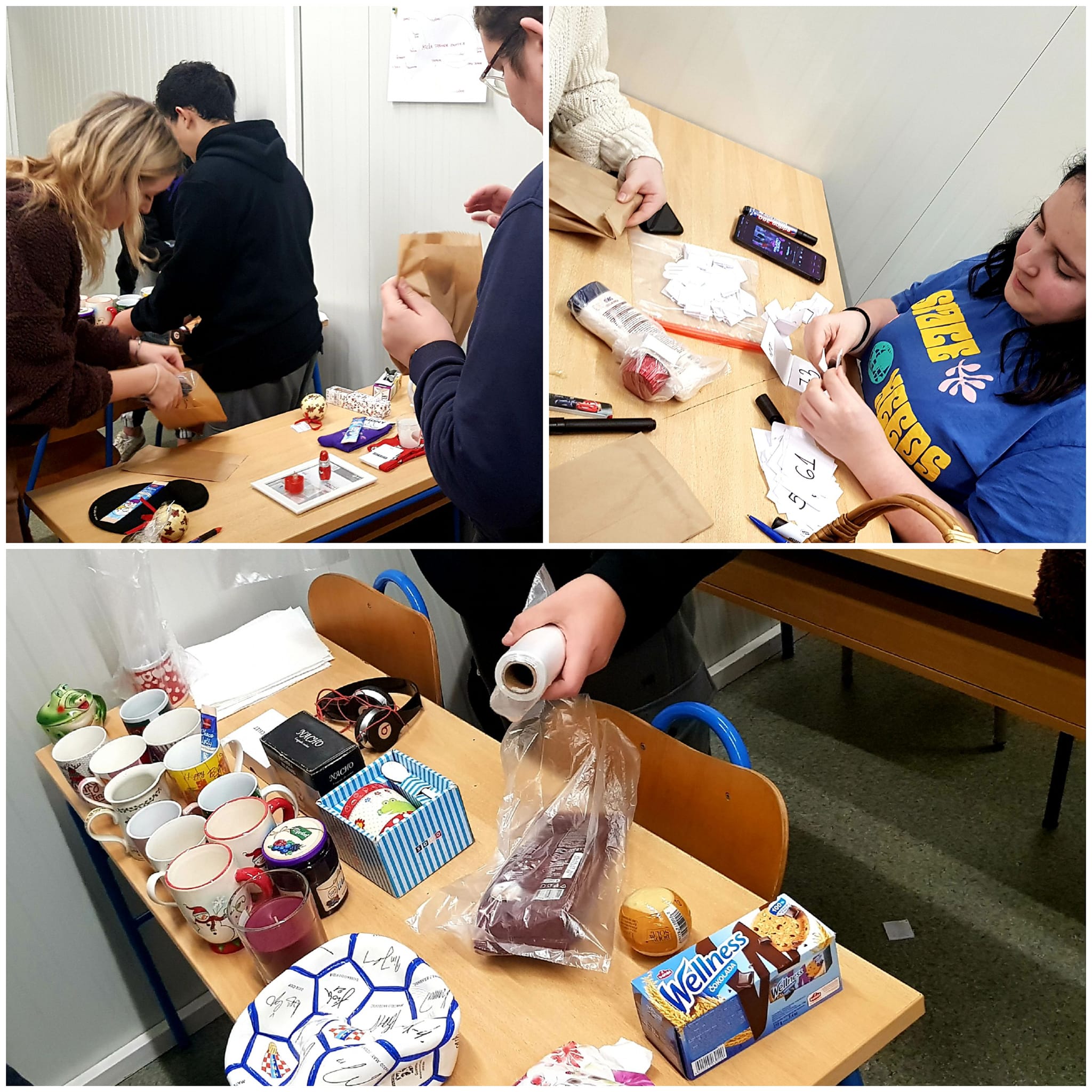 HUMANITARNA TOMBOLA
5. prosinca
Međunarodni dan volontera
[Speaker Notes: Aktivnost školskog volonterskog kluba "Manus Aperta" kroz prikupljanje i pakiranje doniranih predmeta za humanitarnu tombolu u sklopu integriranog nastavnog dana. Ujedno je obilježen I Međunarodni dan volontera, 5. prosinca.]
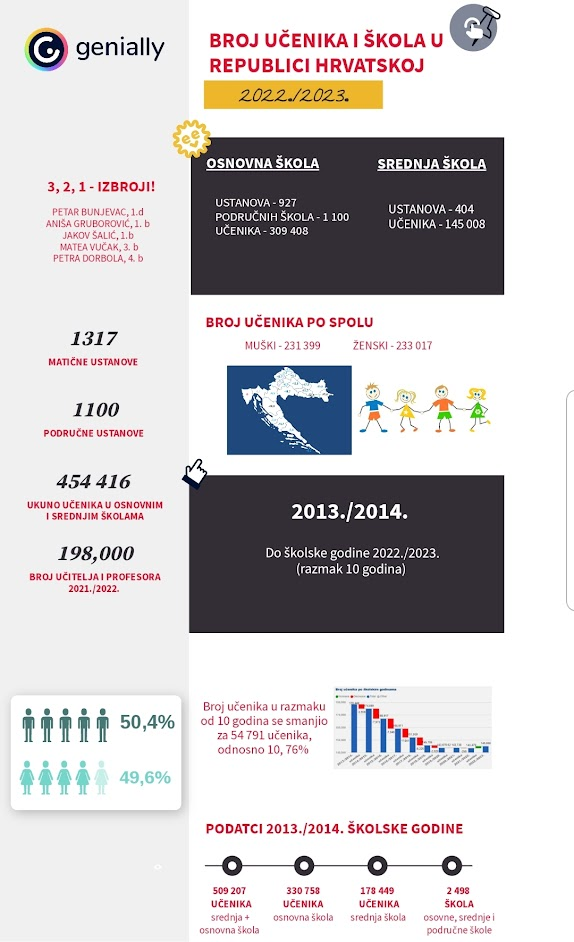 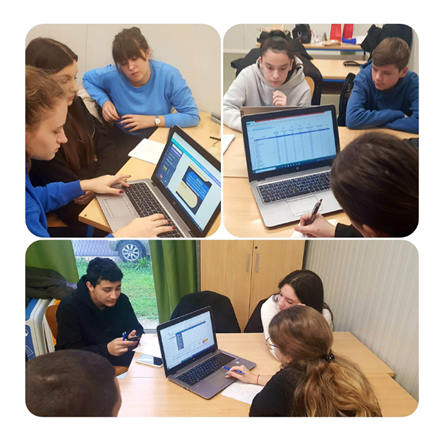 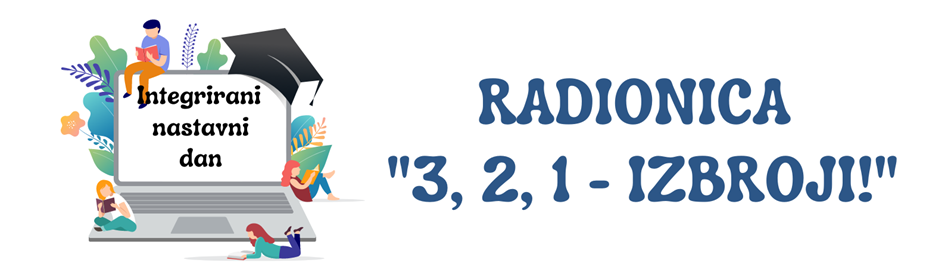 [Speaker Notes: Istraživanje podataka o obrazovanju u različitim zemljama svijeta, uključujući Hrvatsku.]
Evaluacija provedenih aktivnosti Integriranog dana





IZVJESCE O PROVEDBI INTEGRIRANOG DANA.pptx 

(pregled aktivnosti i rezultati cjelokupne evaluacije dostupni u linku)
Ako promijenite sebe, promijenit ćete svijet. ​
Ako promijenite način na koji razmišljate, promijenit će se to što osjećate, promijenit će se i vaše djelovanje. ​
I tako se svijet mijenja oko vas. ​
Ne samo zato što gledate vašu okolinu drugim očima i emocijama, već zato što vam promjena iznutra omogućuje da poduzmete djela na načine o kojima niste do sad razmišljali, jer ste zaglavljeni u svojim obrascima razmišljanja.​


M. Gandhi
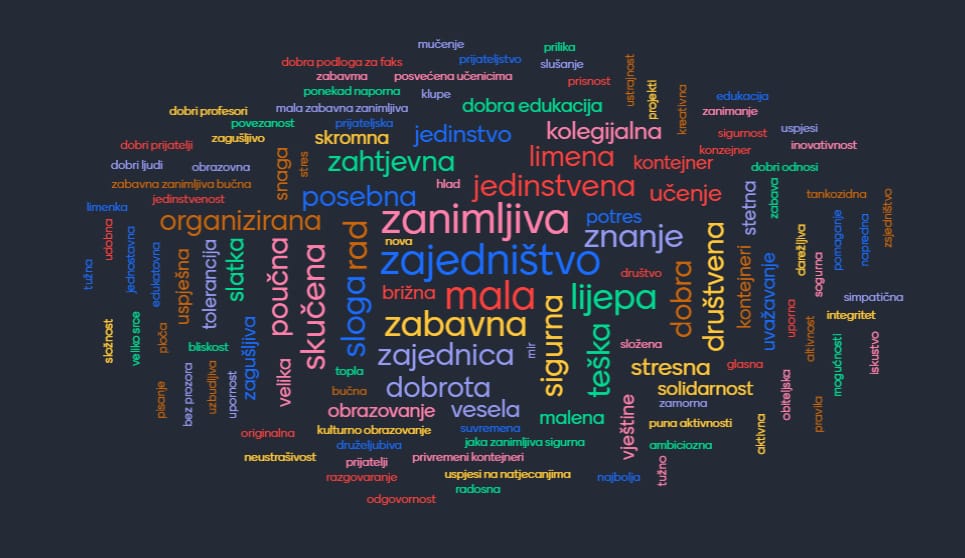 Hvala na pozornosti!